Шансове и рискове
Насочващи въпроси
Кои са шансовете и рисковете, пред които се изправяте при изпълнението на проекта си? Как те биха ограничили успеха на проекта ви? 
Какви са краткосрочните и дългосрочните ви стратегии за да ограничите шансовете и да минимизирате рисковете?
Как бихте могли да увеличите силните си страни, така че да реализирате потенциала си напълно? Как бихте могли да минимизирате слабите си страни?
Шансове и рискове
S
W
T
O
Слаби страни

Какво липсва на проекта си? Кои са оганиченията на проекта ви? Кои обласити се нуждаят от подобрение, за да постигнете целите си?
Силни страни

Кои са нещата, които правите добре? Какви вътрешни ресурси притежавате? Какви са преимуществата ви в сравнение с конкуренцията?
Възможности

Пред какви възможности сте изправени във връзка с моментната или бъдещата политическа, икономическа, социална, технолигична, правна ситуация или ситуацията в околната среда?
Опасности

Пред какви рискове сте изправени във връзка с моментната или бъдещата политическа, икономическа, социална, технолигична, правна ситуация или ситуацията в околната среда?
Моят проект:Шансове и рискове
S
W
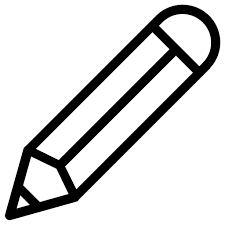 T
O
Слаби страни

…
…
…
Силни страни

…
…
…
Опасности

…
…
…
Възможности

…
…
…